Thực hành đọc hiểu

THỊ MẦU LÊN CHÙA
(Trích chèo Quan Âm Thị Kính)
1
2
3
Bố cục bài
Tổng kết
Đọc hiểu văn bản
Tìm Hiểu chung
I TÌM HIỂU CHUNG
1. Xuất xứ: đoạn trích thị mầu lên chùa được trích từ vở trèo Quan Âm Thị Kính
2.thể loại: Chèo
3. Bố cục: 2 phần
P1: từ đầu - có ai như mày không?
=》 (Thị Mầu lên chùa)
P2: còn lại
=》 (tính cách,đặc điểm của Tiểu Kính)
I TÌM HIỂU CHUNG
Nội dung đoạn trích:
-Thuật lại sự việc thị màu lên chùa để tán tỉnh, trêu đùa Tiểu Kính với thái độ trơ trẽn, điệu bộ lẳng lơ.
- Tuy nhiên, Tiểu Kính vẫn liêm chính, không quan tâm và giữ khoảng cách với Thị Mầu
1. NHÂN VẬT THỊ MẦU
II ĐỌC HIỂU VĂN BẢN
- Tìm hiểu về lời nói, ngoại hình, hành động của Thị Mầu. Từ đó, nhận xét tính cách nhân vật này.

- Mục đích của Thị Mầu lên chùa để làm gì?
- Từ lời nói, hành động, nhận xét về diễn biến tâm trạng Thị Mầu?
- Tiếng gọi “thầy tiều ơi" lặp lại nhiều lần có tác dụng gì trong việc biểu lộ nỗi lòng Thị Mầu?
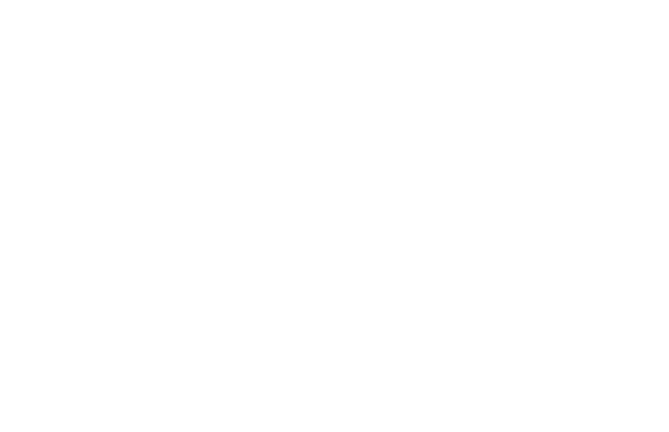 II ĐỌC HIỂU VĂN BẢN
* Lời nói, hát biểu thị các hành động của Thị Mầu:
- Giới thiệu thông tin về bản thân với chú tiểu
- Khen chủ tiểu, mời chú tiểu ăn giầu
- Ghẹo tiểu, thách thức, bất chấp sự chê trách, phê phản của người đời (thể hiện qua tiếng đế)....
- Bên cạnh hành động thể hiện qua ngôn ngữ, còn có các hành động trực tiếp đi kèm với lời nói, hát: nấp, xông ra nắm tay Tiểu Kính,...
1. NHÂN VẬT THỊ MẦU
*Mục đích:

- Thị Mầu lên chùa, mang tiền cúng gạo của cha mẹ tiến cũng chỉ là cái cớ.
- Mối quan tâm duy nhất của Thị Mầu là bày tỏ tình cảm với chú tiểu. Thị Mầu tranh thủ mọi cơ hội để bộc lộ lòng mình.
Tiếng gọi "thầy tiểu ơi" lặp lại  + Nỗi lòng, khát khao hạnh phúc
- Sự điệp đi nhấn lại cho thấy mối quan tâm duy nhất của Thị Mầu khi lên chùa là thầy tiểu.

• Tác dụng:

- Tiếng gọi như buộc đối tượng phải quan tâm đến mình, làm cho mọi lời nói, tiếng hát trở thành tiếng giãi bày chỉ mong được thấu hiểu.

- Trở thành những “bủa vây” bay vờn, xoắn xuýt bám riết lấy đối tượng giao duyên, quyết thực hiện bằng được khao khát tỏ bày tình cảm của mình.
• Tác dụng:
- Tiếng gọi như muốn bộc bạch tất cả sự mê đắm, bật ra tất cả nỗi nhớ nhung, niềm khao khát.
- Tiếng gọi hòa với giọng hát, ánh mắt sóng sánh đa tình, nhịp bước tung toẻ", sắc áo rực rỡ, những đường nét xuân thì bung toả của cơ thể thiếu nữ trẻ trung....
- Tạo thành một Thị Mầu sẵn sàng bật tung mọi khuôn thước để sống đúng với tình cảm tự nhiên của trái tim thiếu nữ,....
Diễn biến tâm trạng Thị Mầu:
Rộn ràng, tươi vui, náo nức khi lên chùa
Buồn bã, thất vọng khi không được đáp lại
Gồng mình lên, bất chấp, thách thức mọi khuôn khổ, phép tắc, định kiến giáo điều của quan niệm phong kiến trong tình yêu.
Choáng váng, đắm đuối, si mê, táo bạo tỏ bày tỉnh cảm và quyết liệt "tấn công" đối tượng bằng tất cả sự "bùng nổ" của dòng nham thạch đầy sức sống.
Nhận xét
Nhân vật Thị Mầu mang một nét mới lạ so với hình ảnh người phụ nữ truyền thống, đi ngược hẳn với đạo lí, lễ nghĩa ngày xưa, thể hiện cái tôi rất mạnh.
Nhận xét
Phóng khoáng, tự do suy nghĩ về tình yêu. Chỉ cần là mong nhớ, tương tư thì có thể đến bên người đó, không ngại quy giáo, lễ nghĩa. Là duyên thì mình đến “Phải duyên thời lấy Chở nghe họ hàng"
2 NHÂN VẬT TIỂU KÍNH
- Tiểu Kính hiện lên với ngoại hình, lời nói như thế nào?

- Qua ngôn ngữ, hành động của nhân vật Tiểu Kính, em có nhận xét gì về nhân vật này?
Ngoại hình
Ngoại hình:

+ Đẹp như sao băng.

+ Cổ cao ba ngắn, lông mày nét ngang.
Lời nói
+ "A di đà Phật! Cô cho tôi biết tên để ghi vào lòng sở“

+ "A di đà Phật“

+ "Một nên cũng biên“

+ “Một đồng cũng kể“

+ "Ngẫm oan trái nhiều phen muốn khóc"
Tiểu Kính
Tiểu Kính đã cư xử đúng mực theo nguyên tắc của người tu hành.

Tiểu Kính chẳng thưa bất cứ lời bộc bạch, thổ lộ nào của Thị Mầu.

- Mượn lời niệm Phật mong nhắc Thị Mầu về giới hạn của người tu hành và chốn Thiền môn, bỏ chạy trước hành động xông ra nắm tay của Thị Mầu.
Tính cách
- Hành động của Tiểu Kính tạo ra sự đối lập với hình tượng Thị Mầu.

- Tiểu Kính càng kiệm lời, lạnh lùng, không đáp lại thì Thị Mầu càng đắm đuối, si mê, táo bạo.
III. TỔNG KẾT
1. Nội dung
- Đoạn trích thể hiện thành công hình ảnh Thị Mầu với tính cách lẳng lơ, buông thả, cho thấy đặc trưng của nhân vật này qua lời nói, cử chỉ và hành động đối với tiểu Kính Tâm.

- Qua đó cho thấy niềm cảm thông, thương cảm với thân phận người phụ nữ trong xã hội cũ và ngợi ca trân trọng những phẩm chất tốt đẹp của họ.
2. Nghệ thuật
- Nghệ thuật xây dựng nhân vật điển hình.

- Tình huống truyện đặc sắc lôi cuốn hấp dẫn.

- Ngôn từ mang những nét đặc trưng của sân khẩu chèo.

- Từ ngữ dân gian giản dị, mộc mạc.